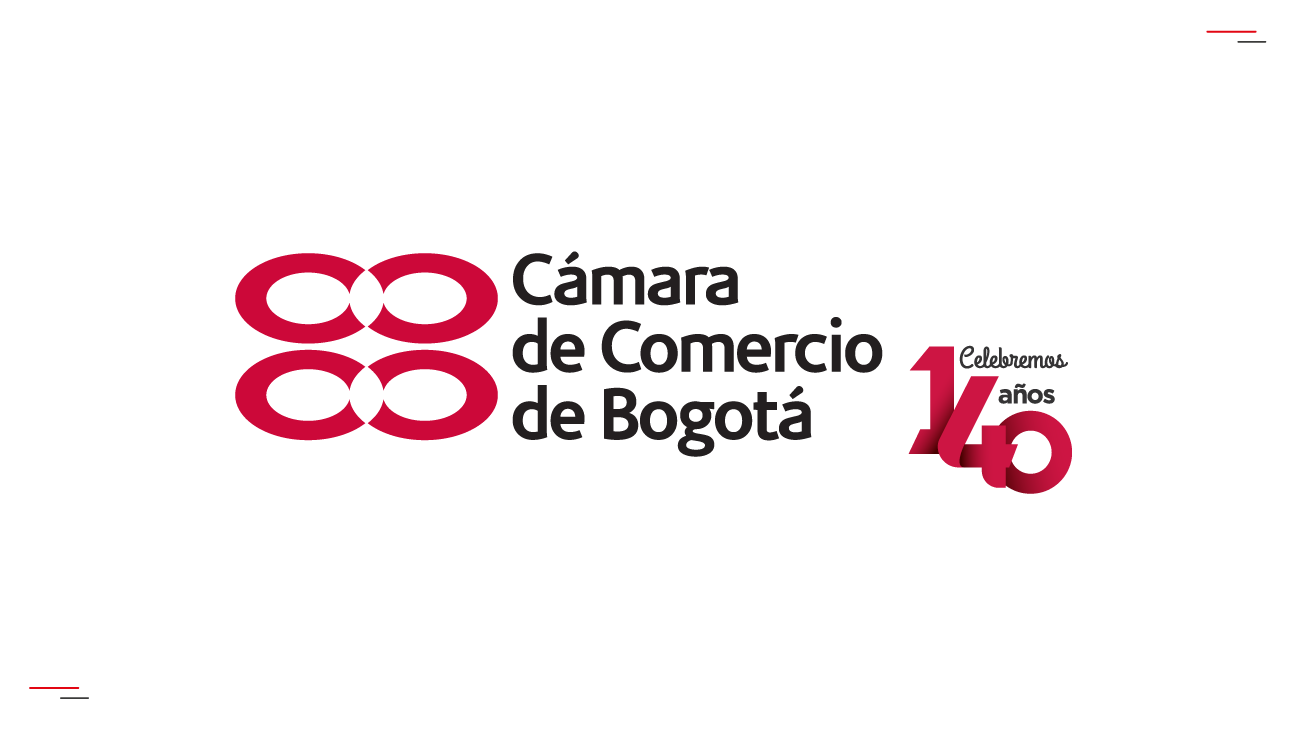 Digitalización Certificada con Fines Probatorios
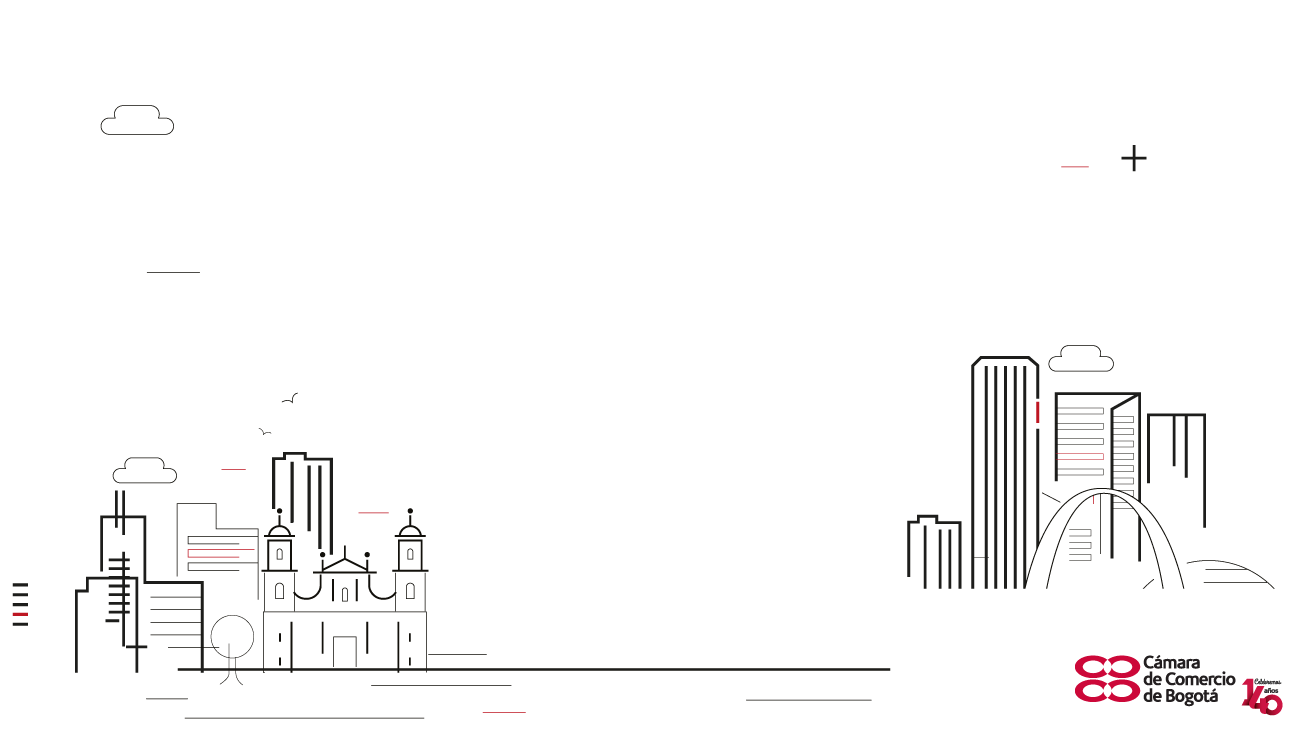 GUÍA  PARA EL CONTROL DE CALIDAD DE DIGITALIZACIÓN DE DE DOCUMENTOS
Digitalización Certificada con Fines Probatorios
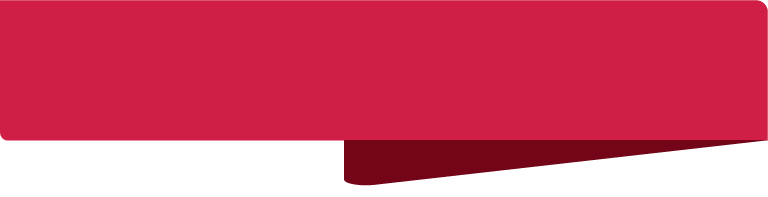 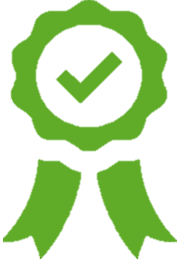 Control de Calidad
El control de calidad consiste en verificar que la imagen digital obtenida en el proceso de digitalización sea fiel al documento original en papel.

Si durante esta fase se determina que la digitalización no ha sido correcta, por ejemplo, que el documento no es legible o no presenta la calidad mínima suficiente, se debe realizar una nueva captura de la imagen.
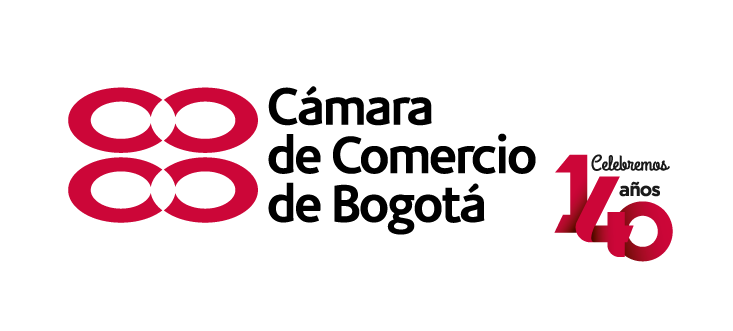 Digitalización Certificada con Fines Probatorios
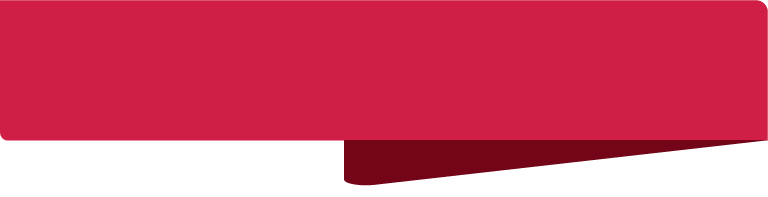 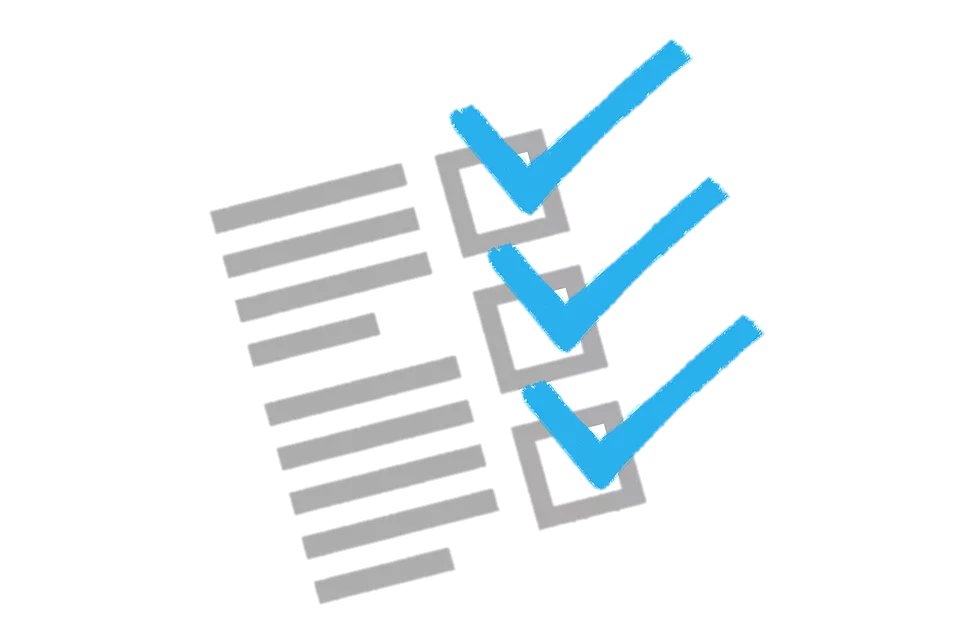 Qué se debe verificar?
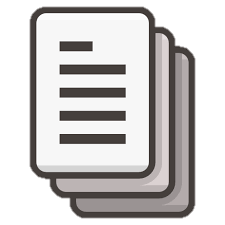 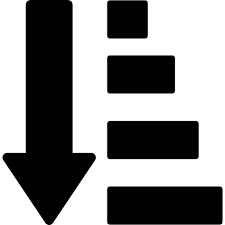 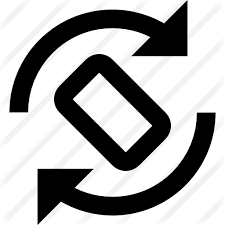 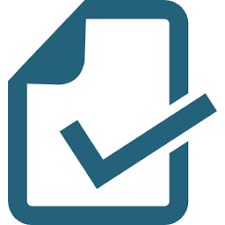 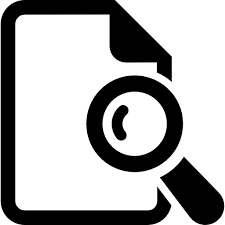 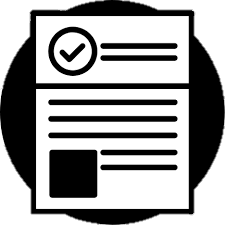 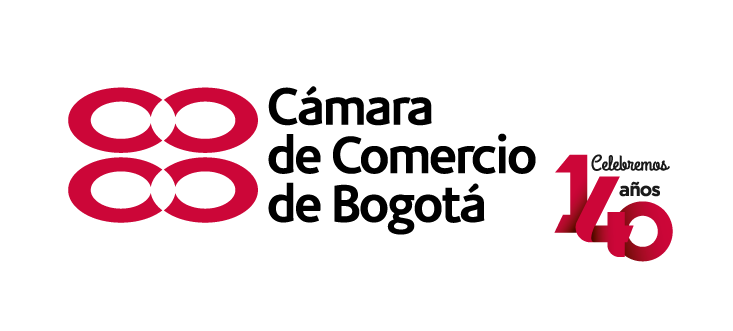 Digitalización Certificada con Fines Probatorios
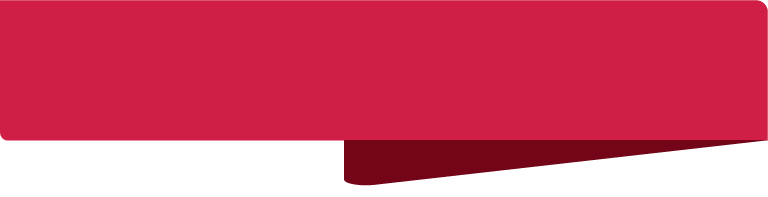 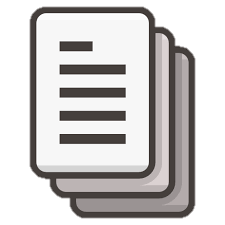 Cantidad de hojas
Confirmar que el número de folios que se encuentra en la parte superior derecha del recibo corresponda a las imágenes digitalizadas
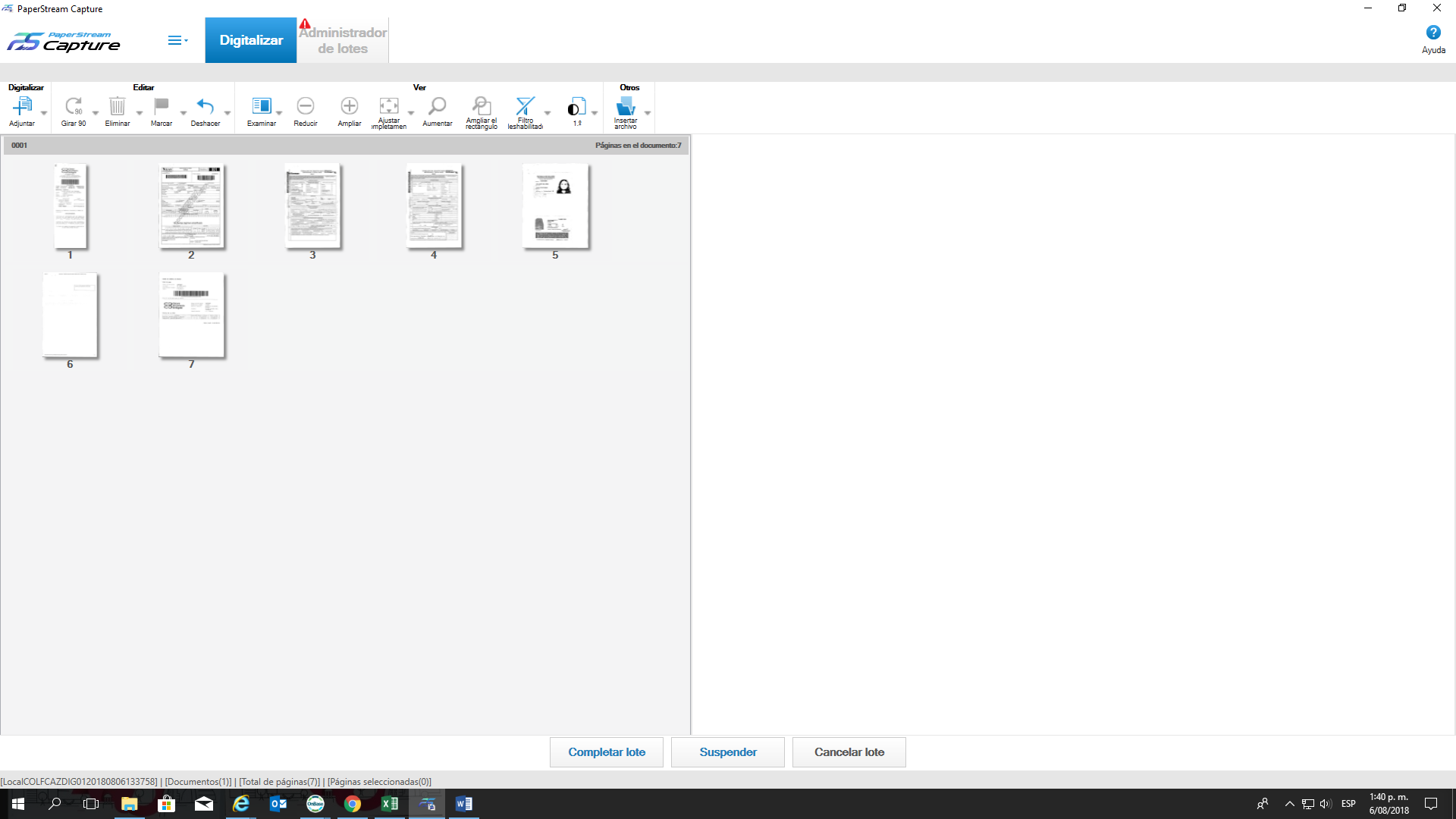 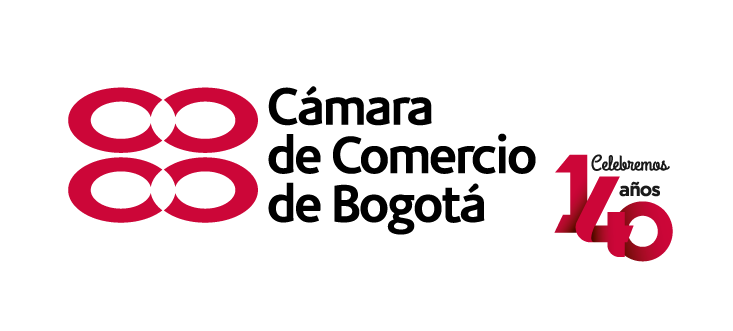 Digitalización Certificada con Fines Probatorios
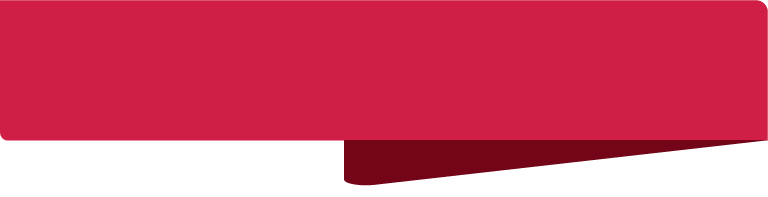 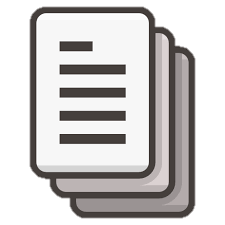 Cantidad de hojas
Para agregar una hoja faltante al documento digitalizado, seleccionar adjuntar, y se despliega una serie de opciones y seleccionar adjuntar de nuevo
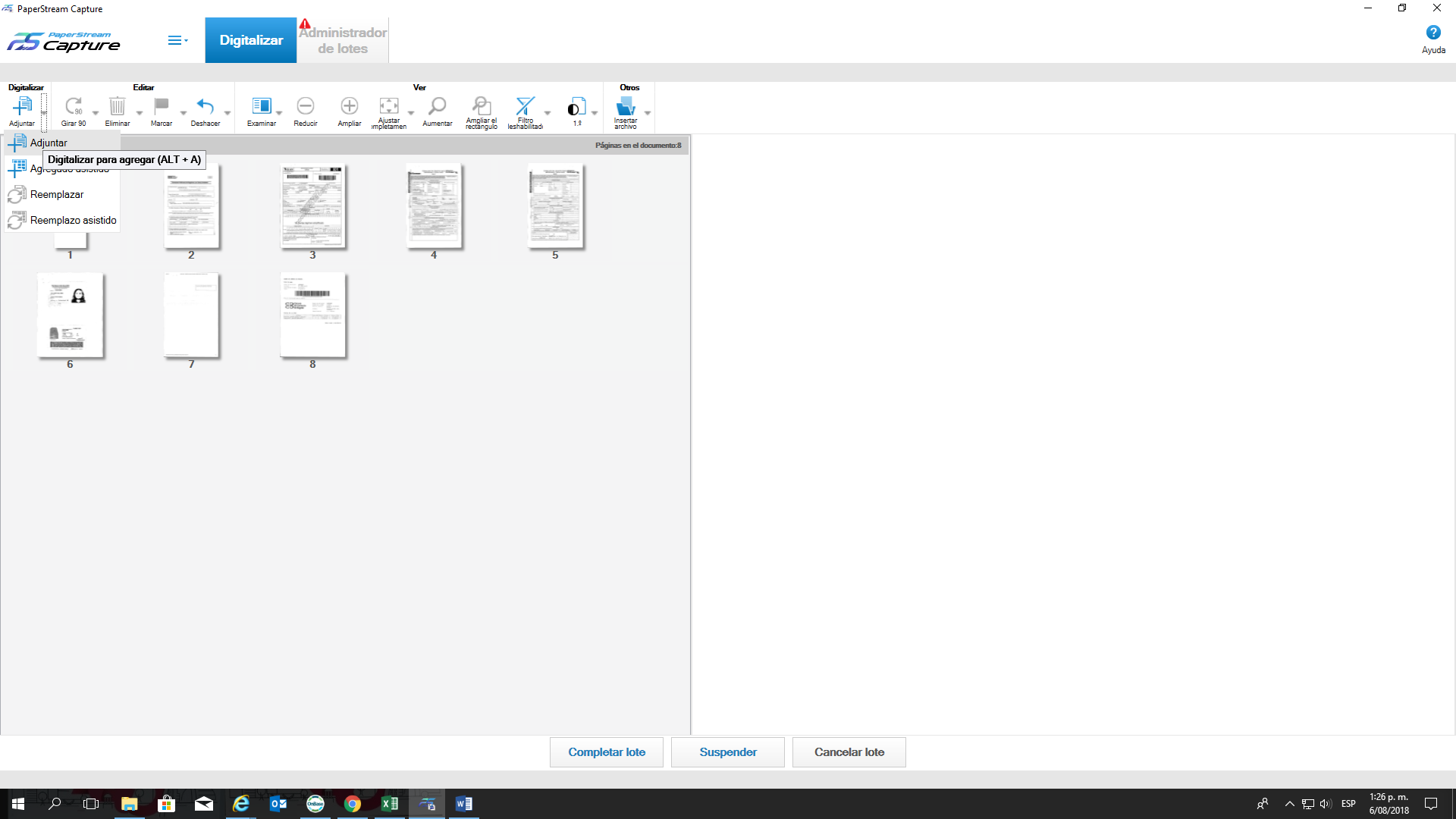 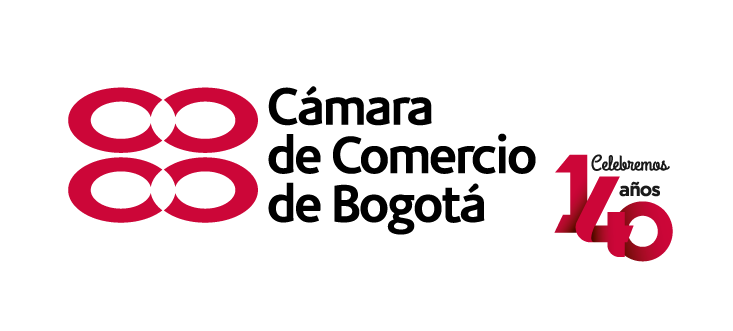 Digitalización Certificada con Fines Probatorios
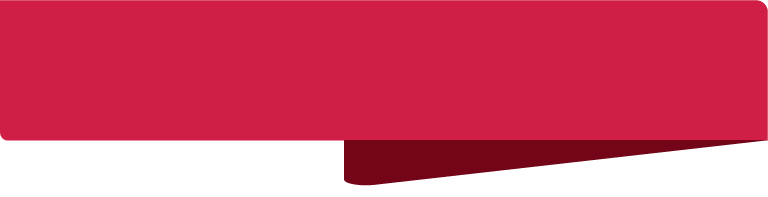 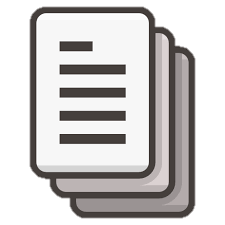 Cantidad de hojas
Si se debe eliminar una hoja, se selecciona y luego se elige la opción eliminar.
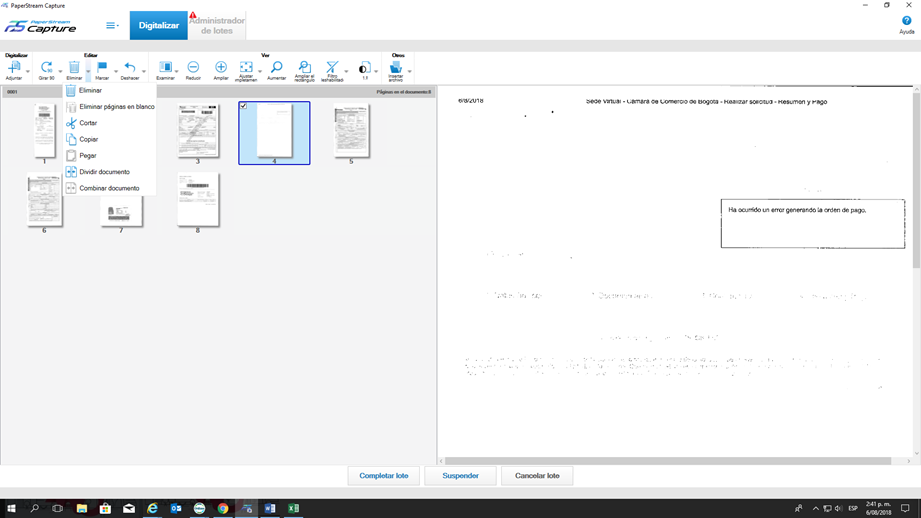 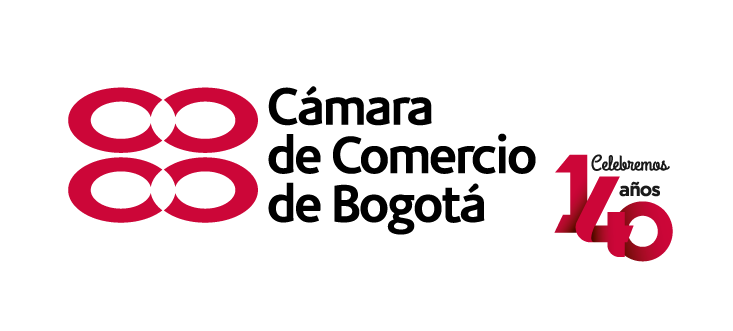 Digitalización Certificada con Fines Probatorios
Orden indicado de acuerdo al Lineamiento Digitalización de Documentos [IA-L-054]
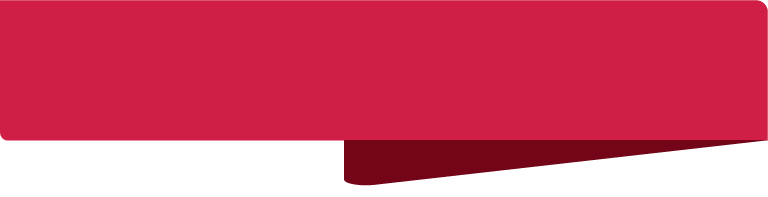 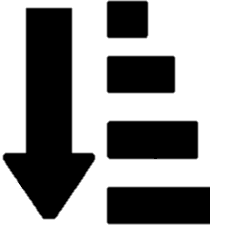 En el Lineamiento de Digitalización de Documentos [IA-L-054], en la sección del Alistamiento de los documentos, esta descrito el orden que deben llevar los documentos, de acuerdo al registro que corresponda:

Registro Mercantil y ESAL
Renovación y matrícula
Mutaciones, cancelaciones, registro de libros y demás formatos

Registro Único de Proponentes
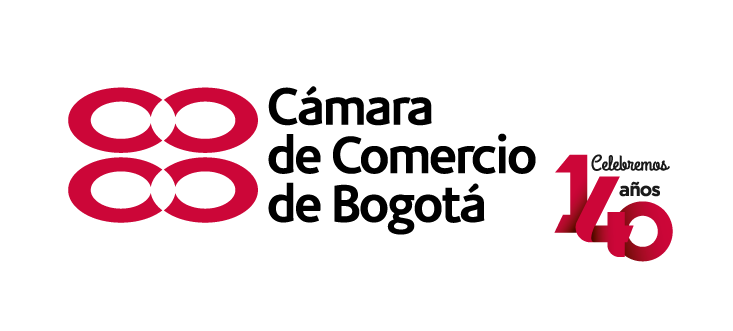 Digitalización Certificada con Fines Probatorios
Posición del documento (vertical u horizontal)
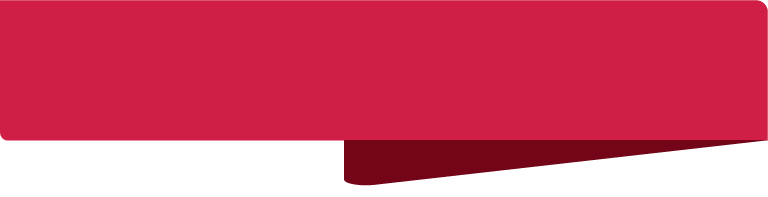 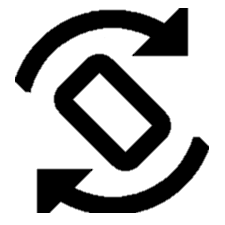 Para girar una imagen que se encuentra volteada se selecciona la imagen y luego se elige la opción girar 90°
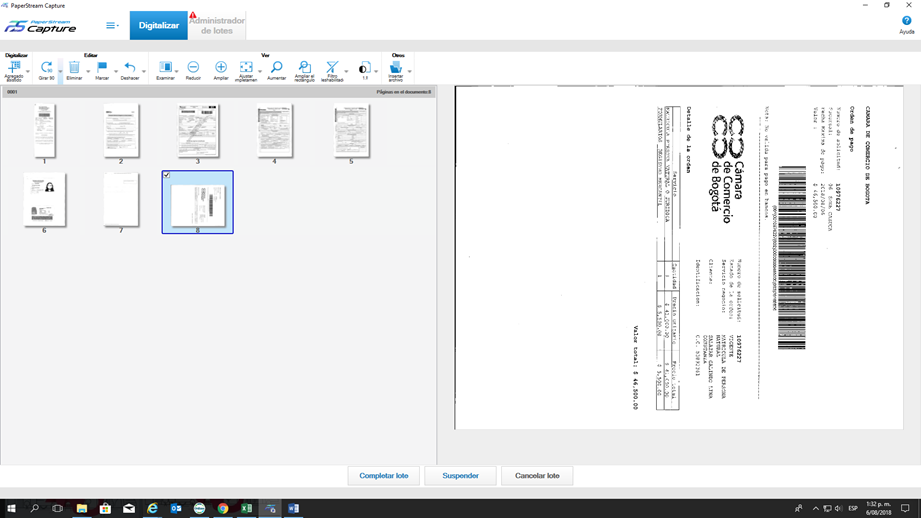 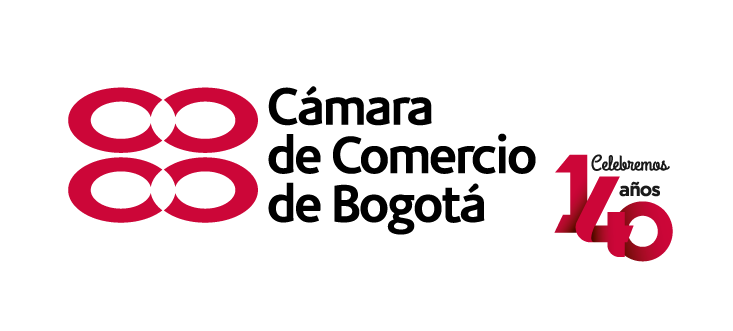 Digitalización Certificada con Fines Probatorios
Encuadre total, alineación, nitidez y color
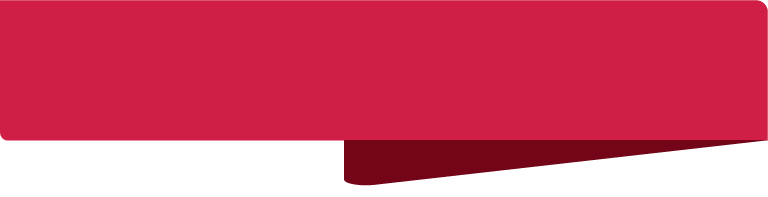 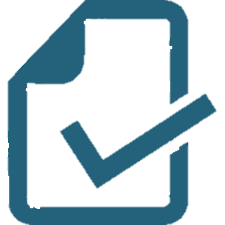 Para reemplazar una imagen que no se encuentra legible se selecciona la imagen a reemplazar y luego se elige la opción de reemplazo asistido
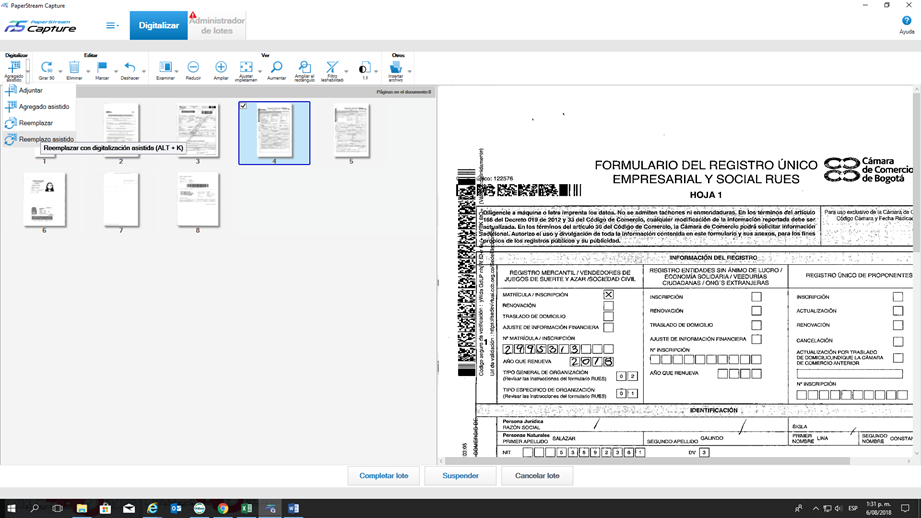 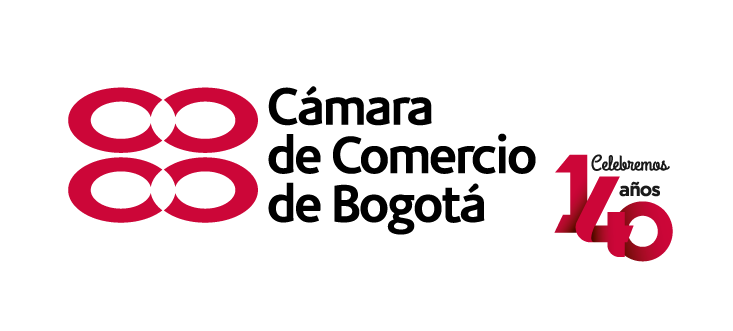 Digitalización Certificada con Fines Probatorios
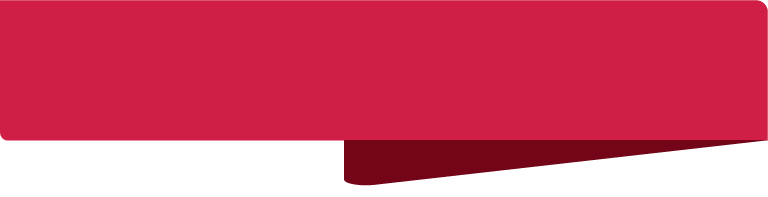 Encuadre total, alineación, nitidez y color
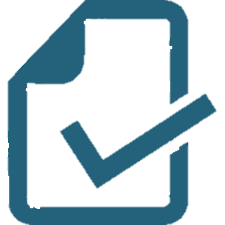 Luego de haber seleccionado la opción de reemplazo asistido, nos envía a esta pantalla donde se puede aclarar o en su defecto oscurecer la imagen.
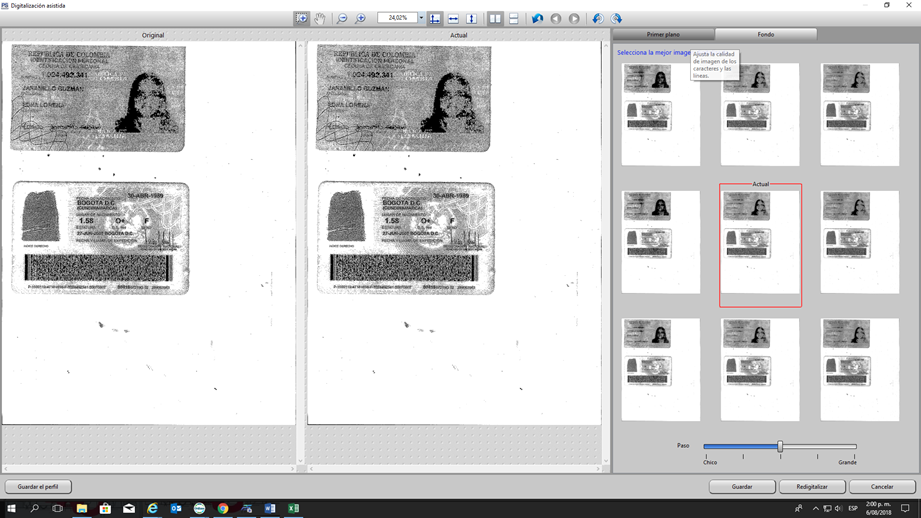 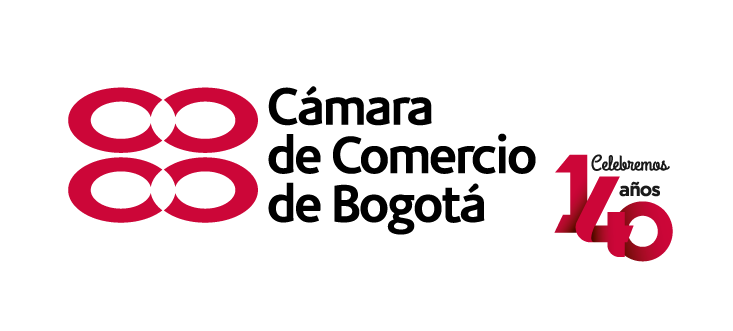 Digitalización Certificada con Fines Probatorios
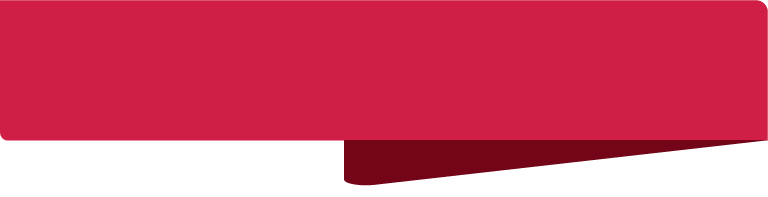 Encuadre total, alineación, nitidez y color
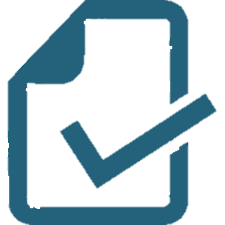 Para digitalizar documentos a color, se ingresa al Paper Stream Capture, se selecciona la opción de Local Color, y se digitaliza normalmente.
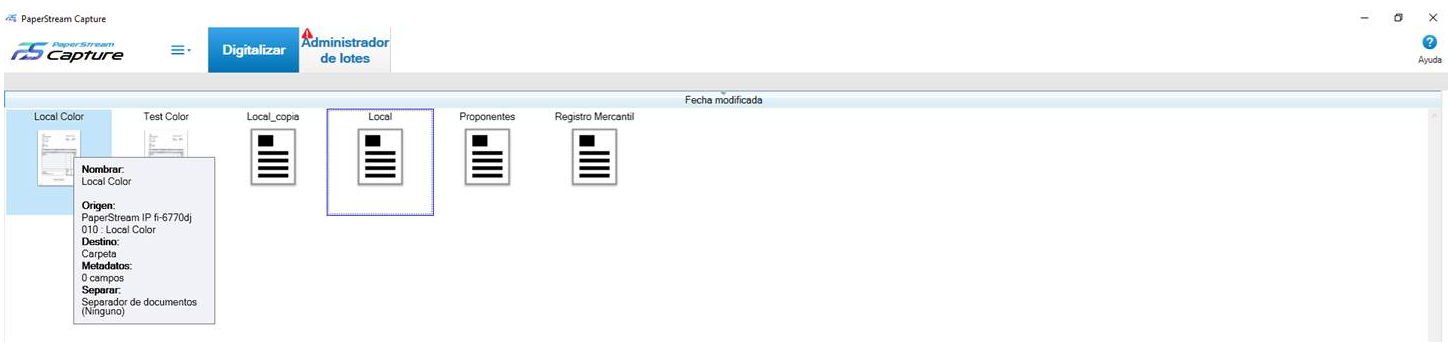 Nota: Únicamente se digitaliza por la opción Local Color los documentos que estén a color.
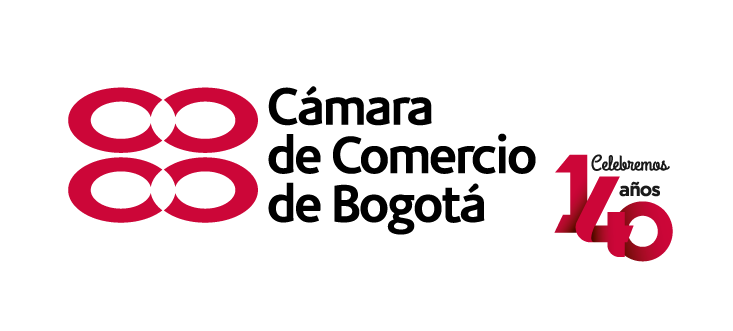 Digitalización Certificada con Fines Probatorios
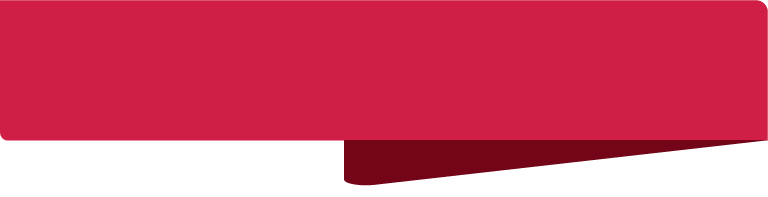 El documento no debe tener puntos, rayas o manchas generados en el escáner que afecten la legibilidad
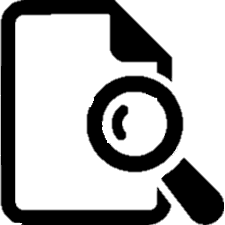 Para esta verificación se amplia la imagen, seleccionando la opción ampliar
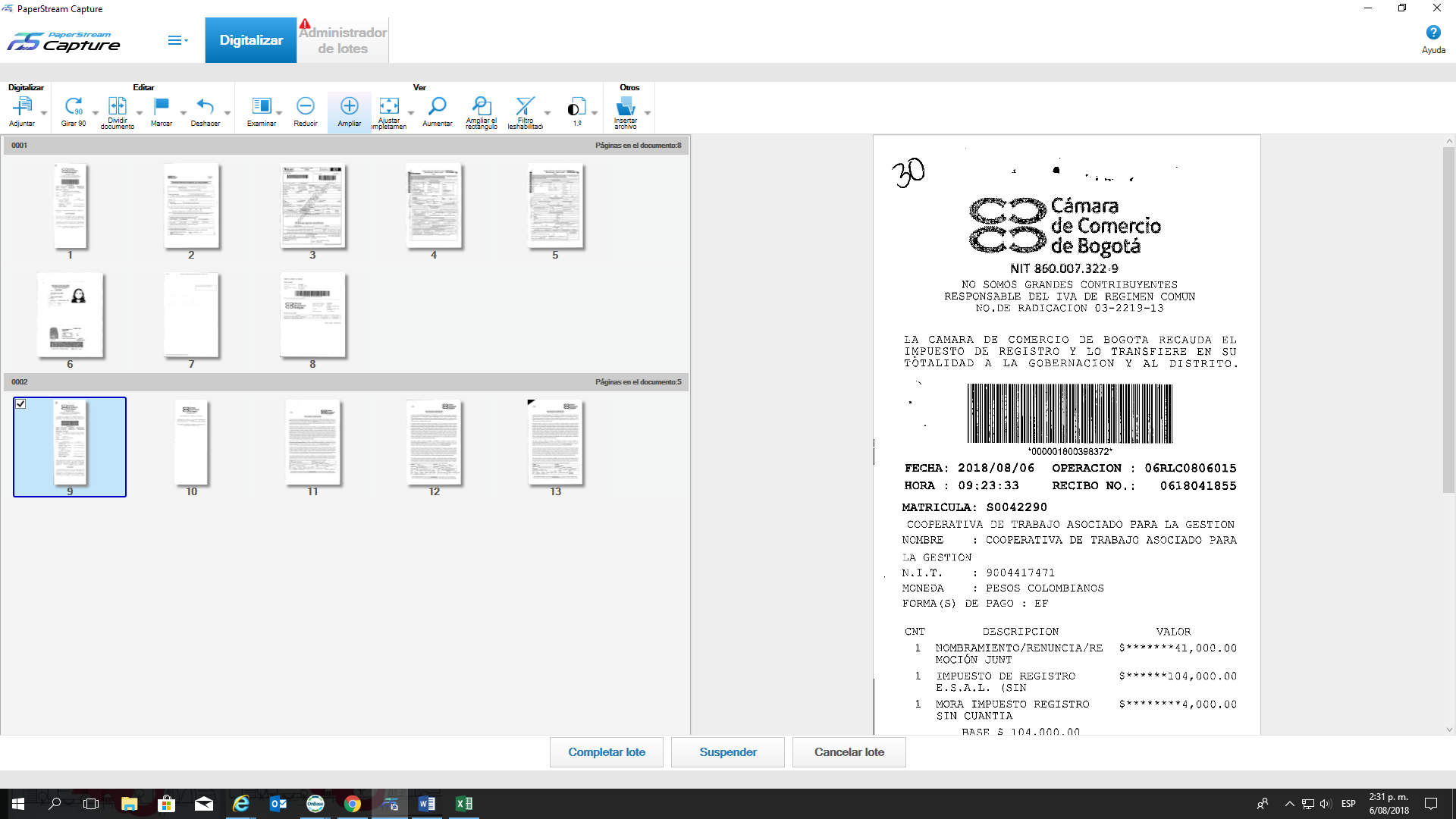 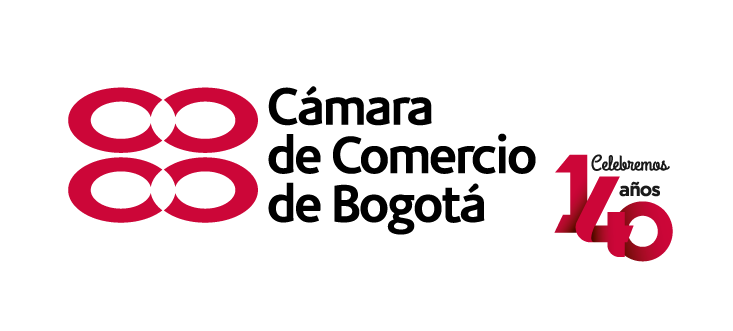 Digitalización Certificada con Fines Probatorios
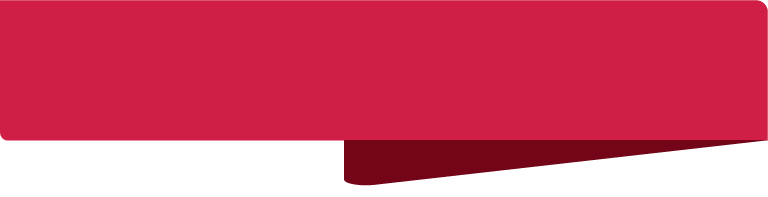 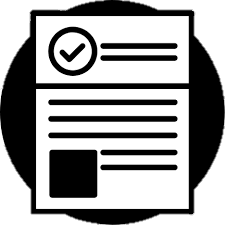 La imagen corresponda al trámite correspondiente
En caso de que se haya digitalizado dos tramites juntos ejemplo:
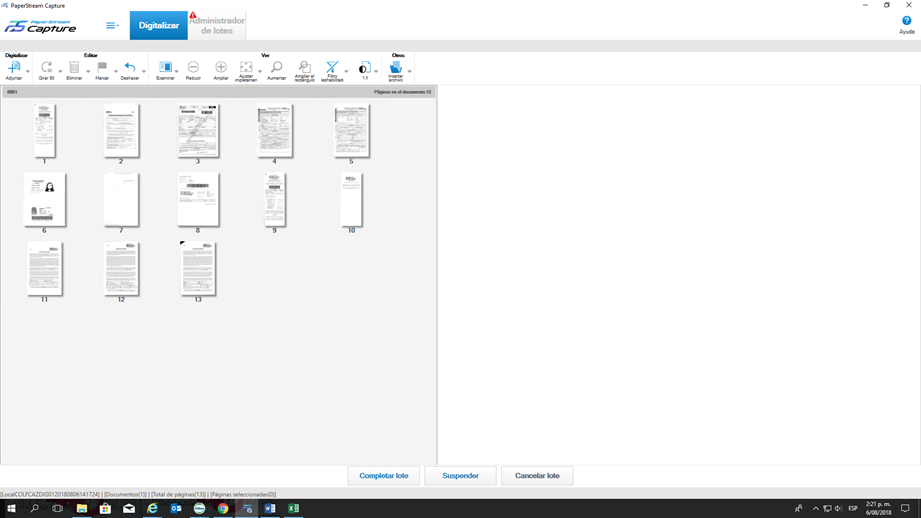 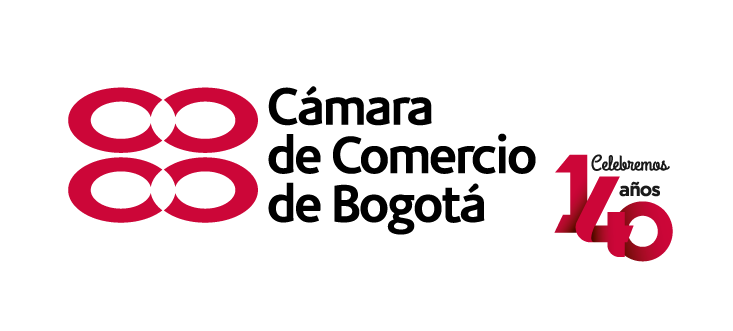 Digitalización Certificada con Fines Probatorios
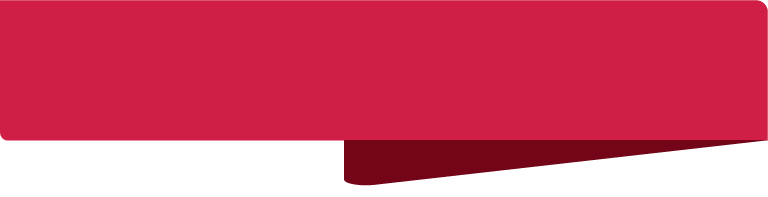 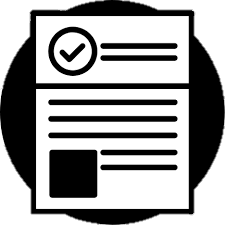 La imagen corresponda al trámite correspondiente
Seleccionar el segundo recibo y la opción eliminar, se despliegan varias opciones y se elige la opción dividir documento
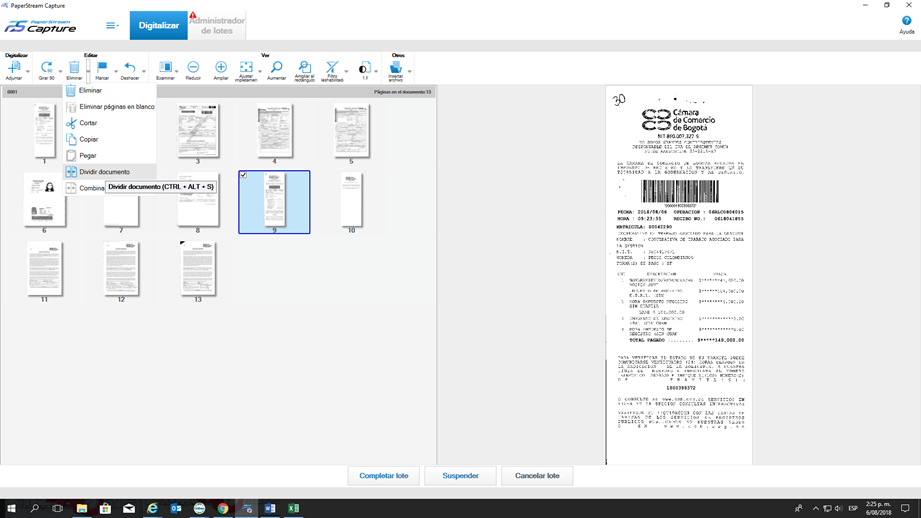 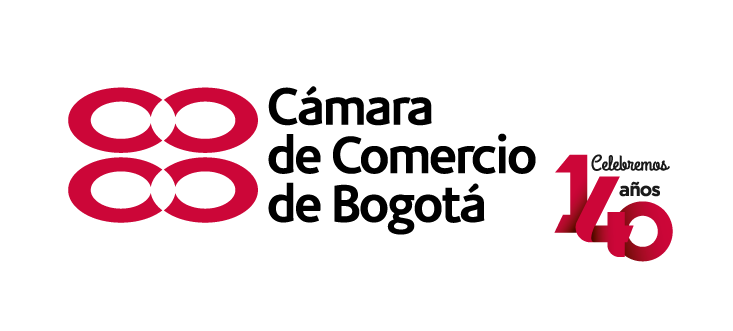 Digitalización Certificada con Fines Probatorios
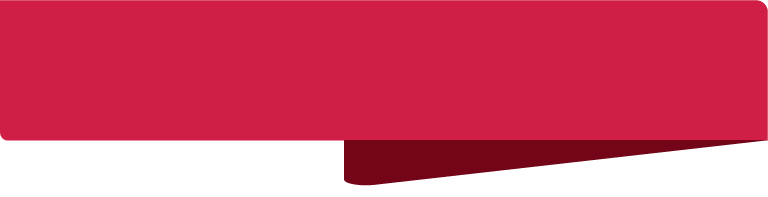 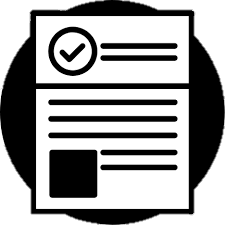 La imagen corresponda al trámite correspondiente
Una vez se elija la opción de dividir documento, el sistema automáticamente hace la división.
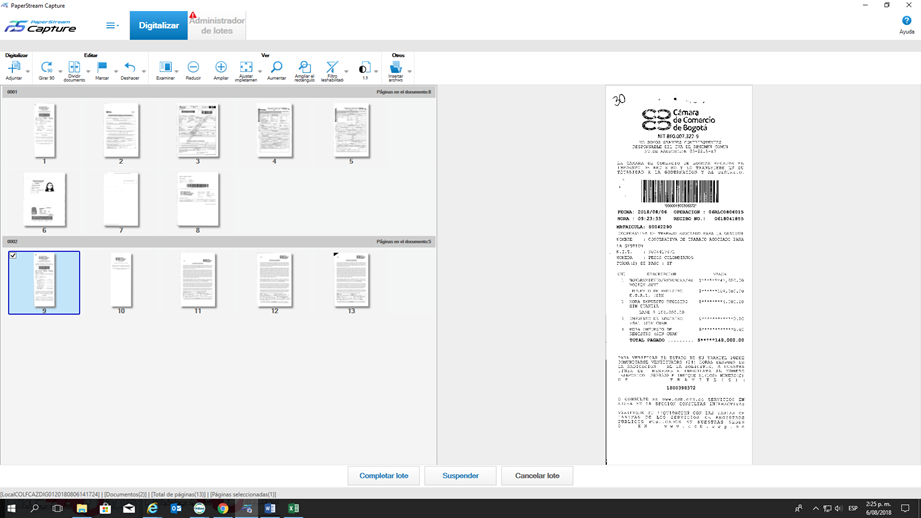 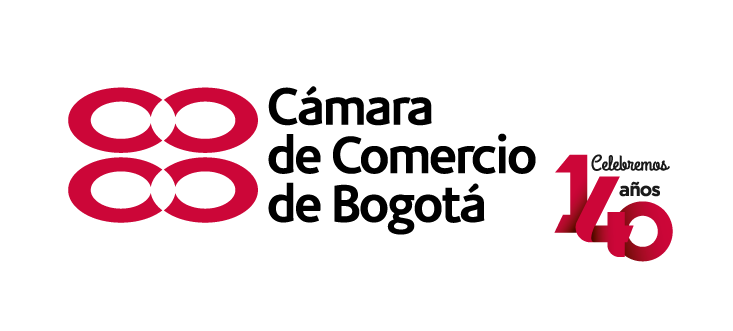 Digitalización Certificada con Fines Probatorios